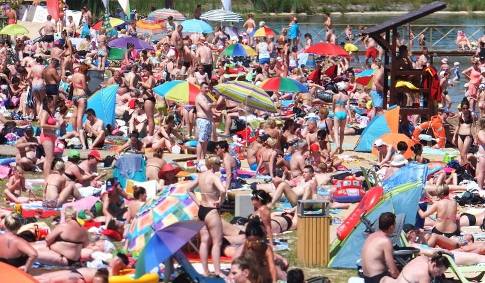 Deficiency of rain and high temperaturesin 2015 caused the development  of:
meteorological drought 




agricultural drought





hydrological drought
H-SAF H-14 SWI

Effective monitoring of all phases of drought
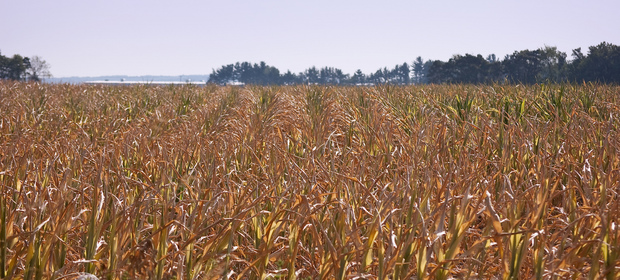 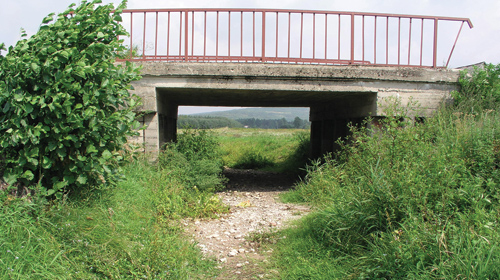 ECONOMIC IMPACTS 
OF AGRICULTURAL DROUGHT  ‘2015
July 1st – August 31st – high risk for 14 kinds of crops:  potato, maize,  sugar beats,  vegetables, legume, tobacco,  hop, fruit trees etc.

Losses in 2.000 farms, i.e. 1,8 mln ha 
Financial losses =   > EUR 240 million     (1 billion zl)

Delay in field-works
Delay in winter-crop and rape sawing
2015 drought can cause losses also in 2016
LOW-FLOWS
IN POLAND IN 2015
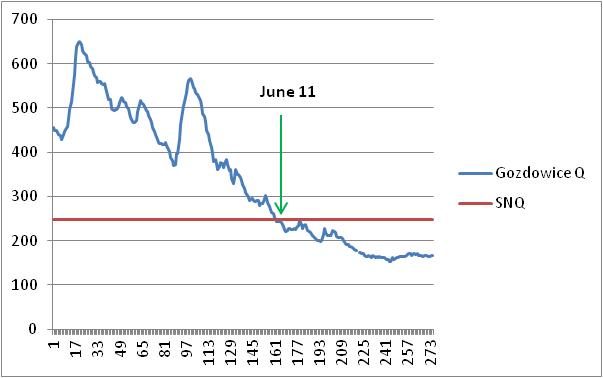 Odra river
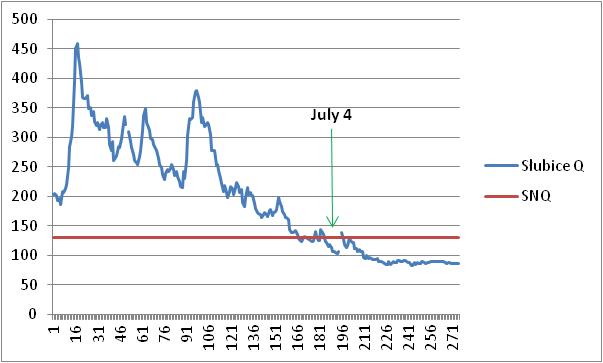 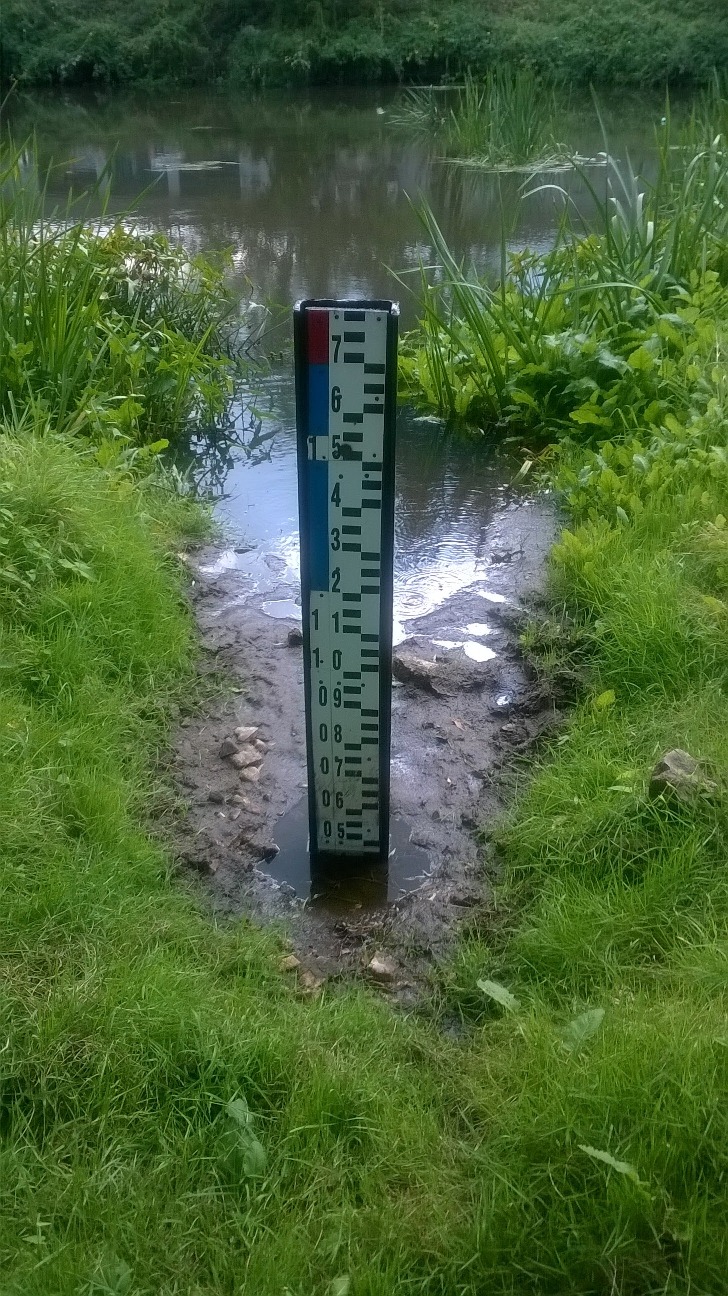 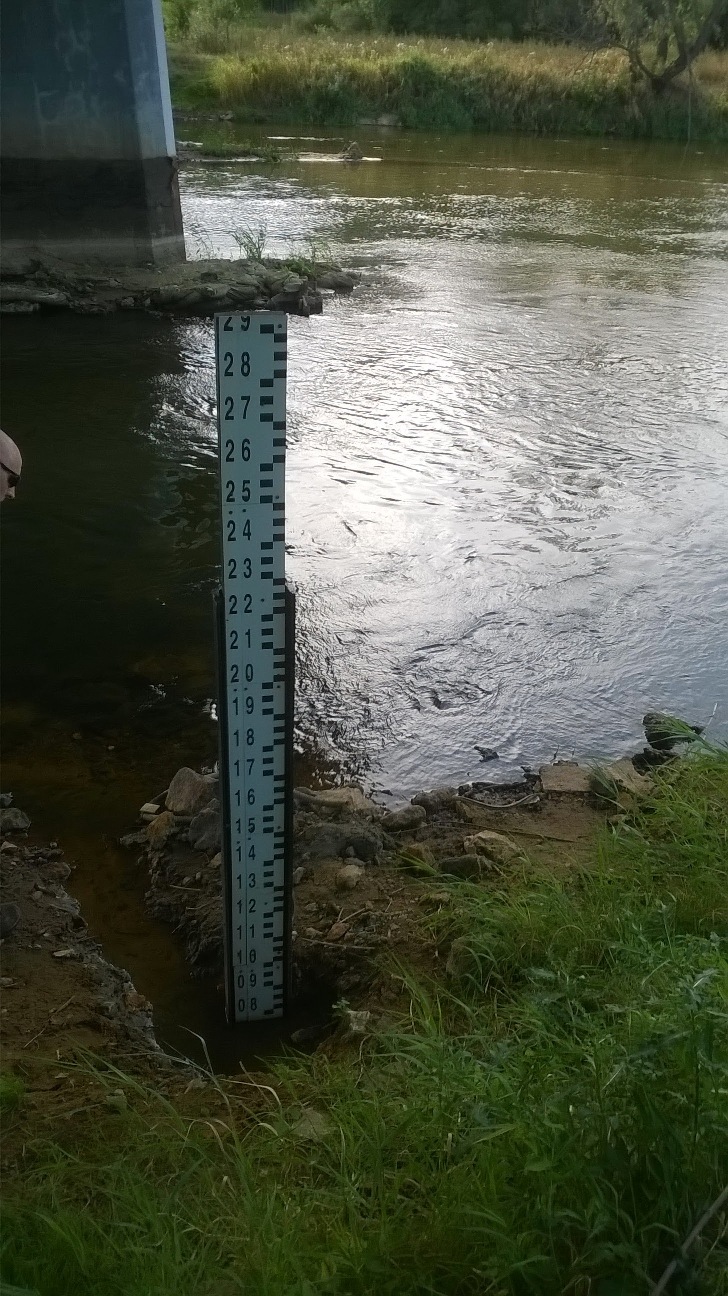